Freedom Independence Transition
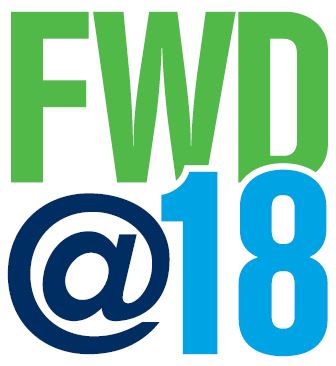 Living Digitally
What types of things do we do online?
Researching topics
Shopping
Banking 
Downloading entertainment
Social networking
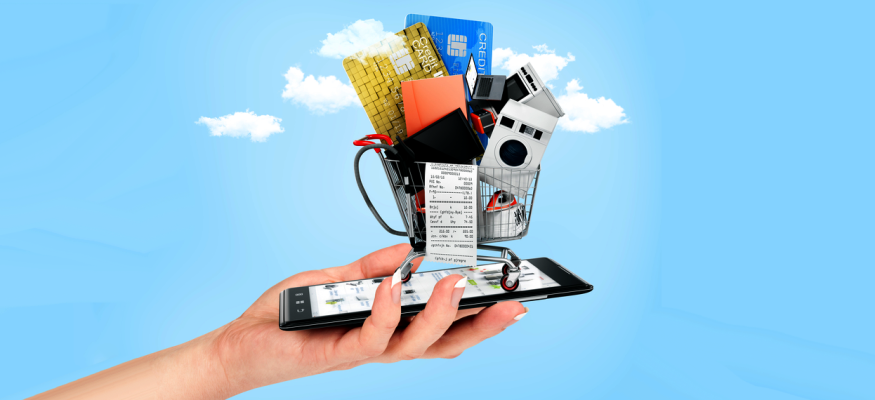 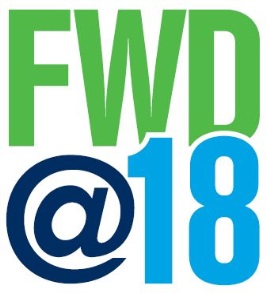 Living Digitally
Facebook?
Twitter?
Instagram?
You Tube?
Snapchat?
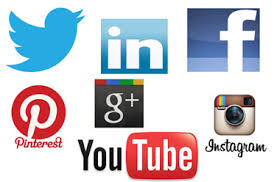 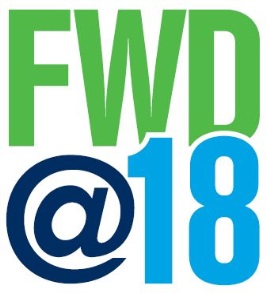 Living Digitally
2.13 billion people on Facebook (1out of 6)
	330 million active Twitter users 
 	81% have managed some finances online in the last  	12 months
	90% check accounts on phone
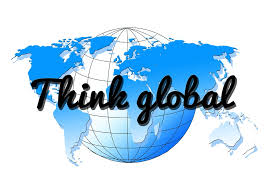 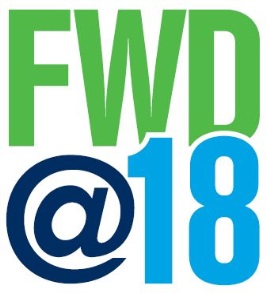 Living Digitally
You will find yourself increasingly reliant on technology to manage your daily affairs. 
It is REALLY important to understand how to stay SAFE and protect yourself while online.
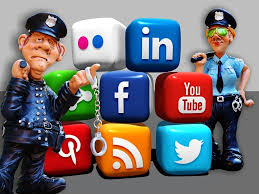 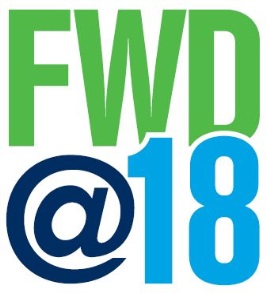 Living Digitally
Social Media Dilemma
Everything you do on social media is being tracked, watched, and measured.


Social media companies have more information about you that you can possibly imagine.


Algorithms are used to exploit your vulnerabilities and to manipulate what you will see on line.
.
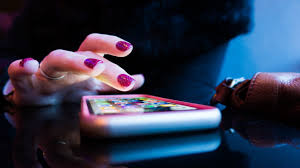 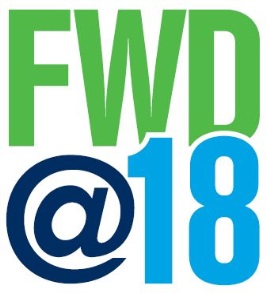 Living Digitally
Only two industries call customers “users”: illegal drugs and software.

Both companies’ success depends on making the user addicted.

Both companies exploit users for financial gain.
.
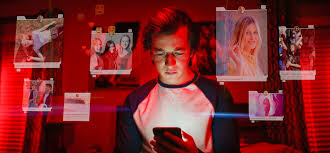 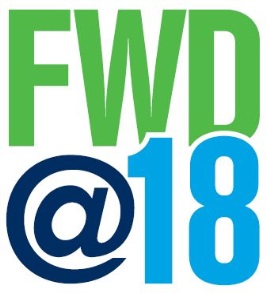 Living Digitally
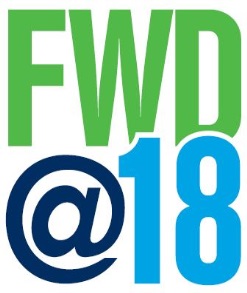 Living Digitally
Is it risky to share information on the internet?
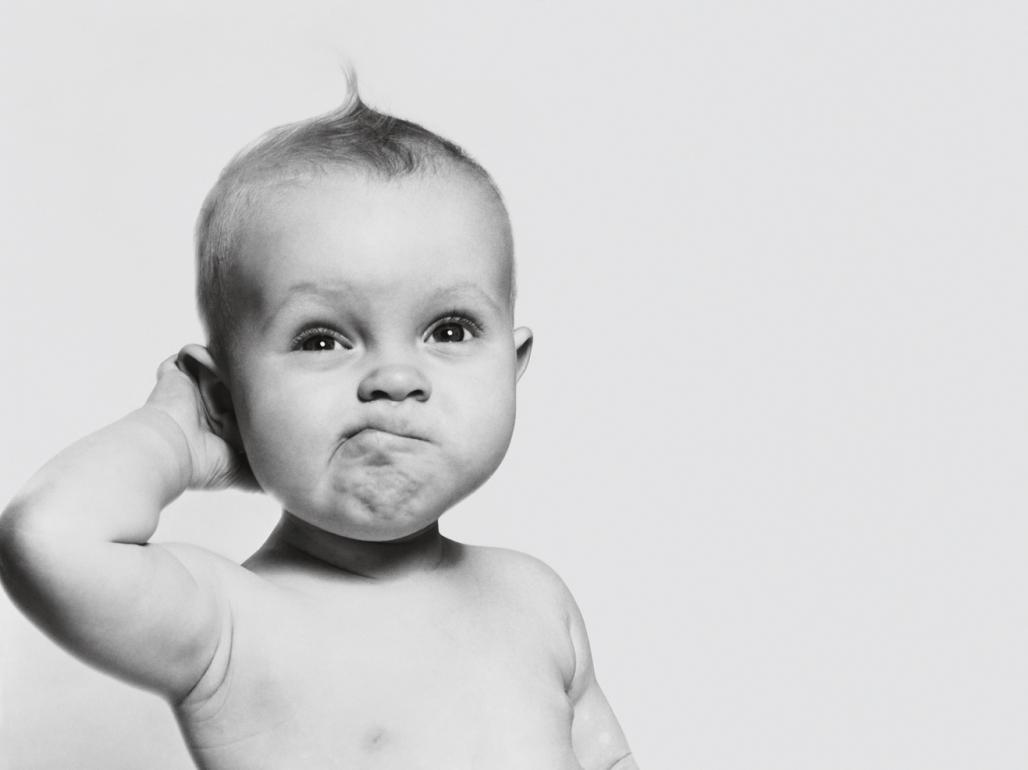 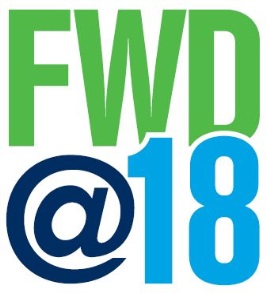 Living Digitally
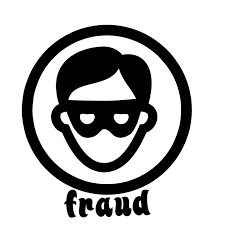 Yes … 

  Scam 
 
  Stalk 
 
  Steal
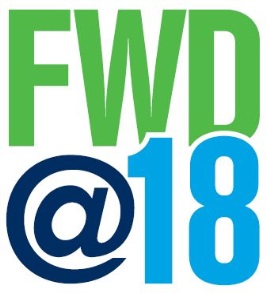 Living Digitally
Do you really know who is on the other end?
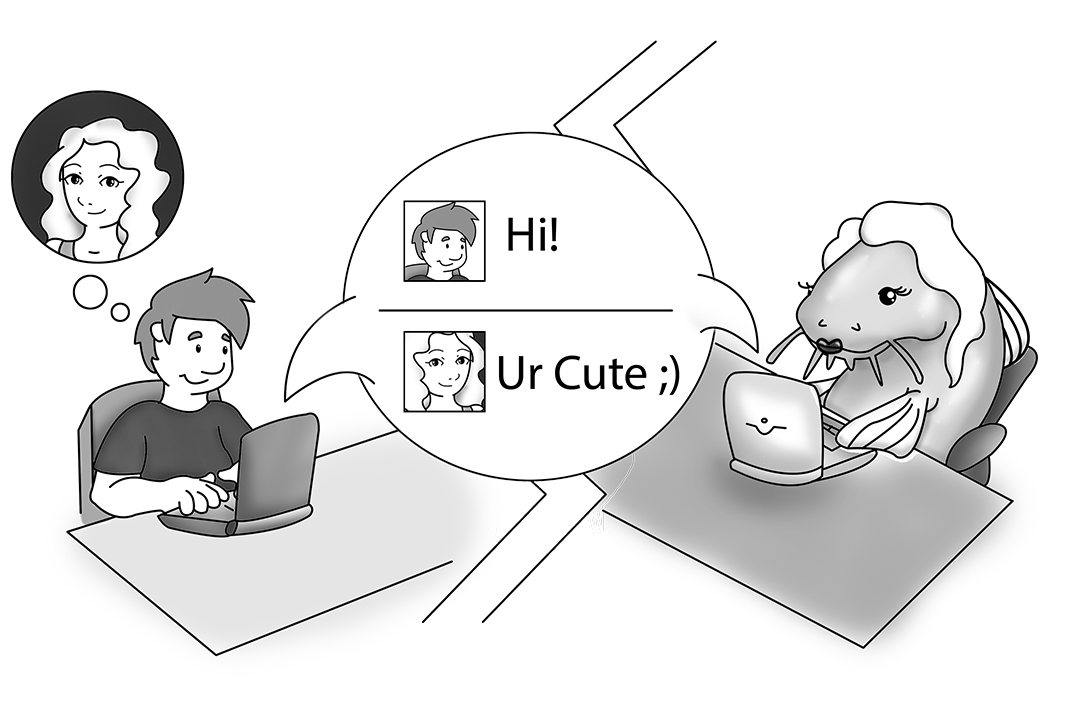 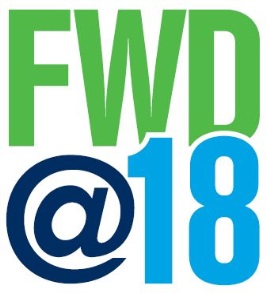 Living Digitally
Social Media Scams
  eBay/Craigslist Scams
  Phishing & Malware Scams
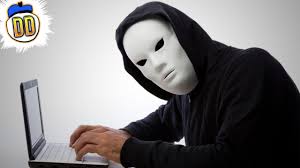 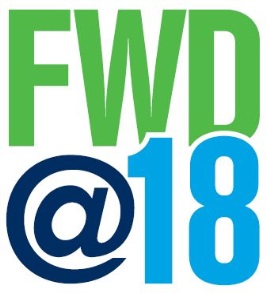 Living Digitally
Phishing scams (fraud) you should know
Modeling
Scholarships
Dream Job
Games/Password Change
Lottery/Sweepstakes/Prizes
Tech Support Scams
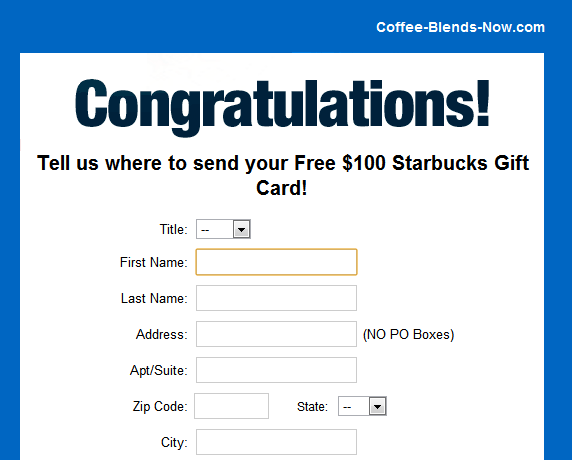 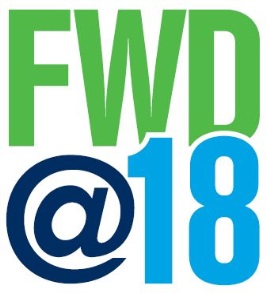 Living Digitally
If too good to be true something is..
Too good to be true something is..
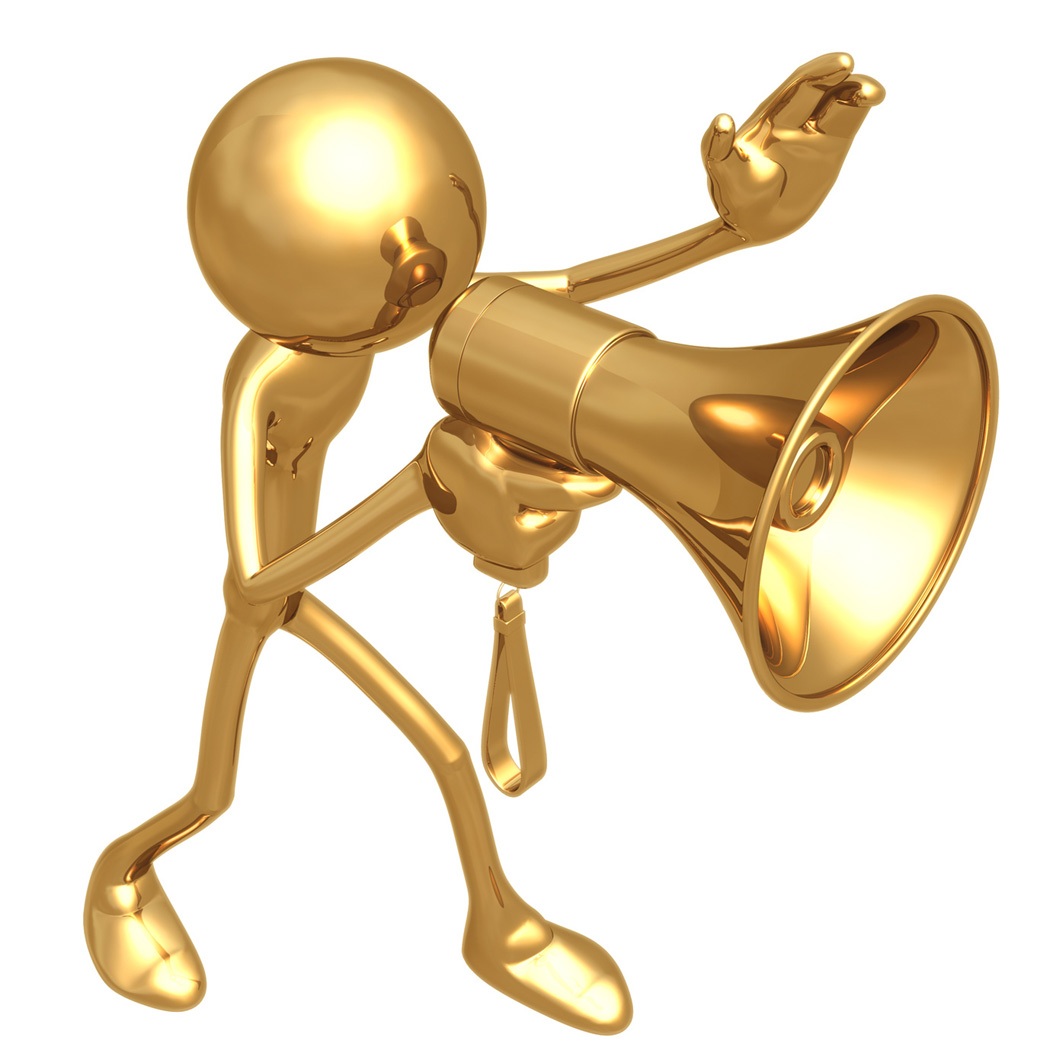 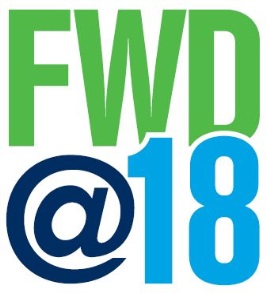 Living Digitally
Programs/files can be used to steal sensitive data and/or monitor the users’ computer activity without their permission

Beware of pop-ups, downloads, links and attachments.
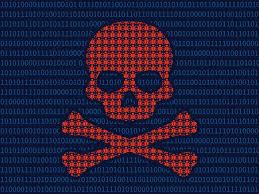 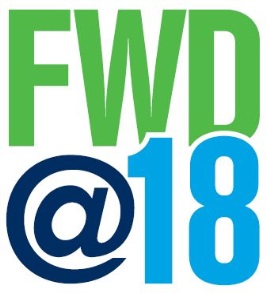 Living Digitally
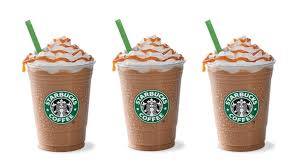 They make it really tempting
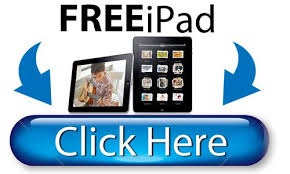 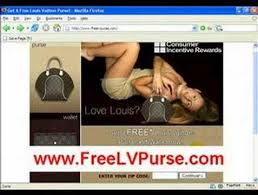 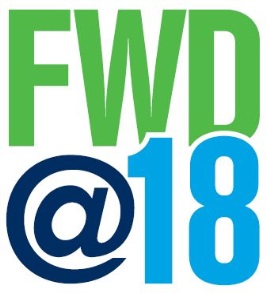 Living Digitally
Social Media Scams You Should Know:
“Make Money Quick” Opportunities
Romance Scams


TIP: DO NOT SEND MONEY TO SOMEONE YOU HAVE ONLY MET ONLINE!
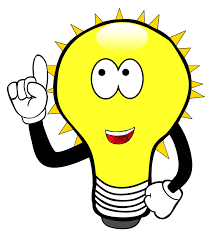 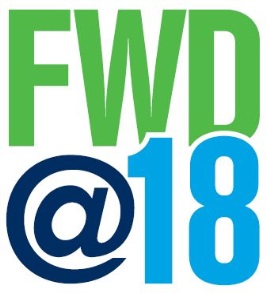 Living Digitally
You are selling an item on e-Bay/Craigslist:

Buyer sends a counterfeit check/money order for more than item costs

 Buyer asks you (the victim) to remit the difference via wire or gift cards
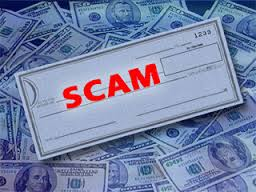 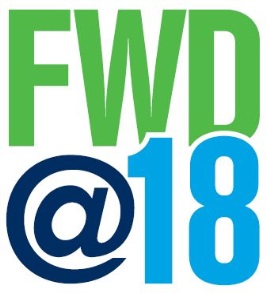 Living Digitally
Stalkers and Thieves love oversharing!
   Be careful!
   	Information provided by your posts, timeline feature, and check-ins can be relied on by criminals
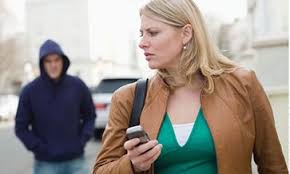 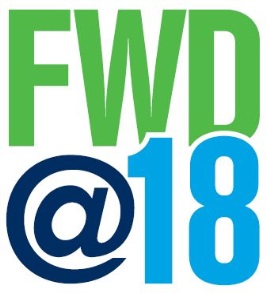 Living Digitally
Name
   Phone
   Address
   Birthday
   Photos with friends
   School
   Location
   Shopping habits
   Vacation/weekend plans
   Password reset answers
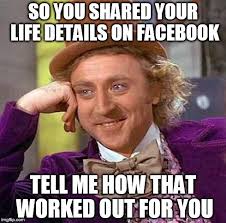 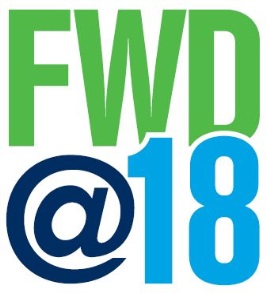 Living Digitally
WHO am I sharing the info with?
WHAT info is being used, saved, and shared?
WHEN is the info being shared?
WHERE am I sharing the info?
WHY is the info needed?
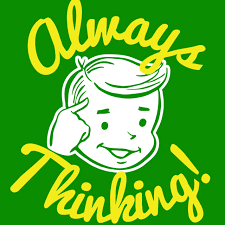 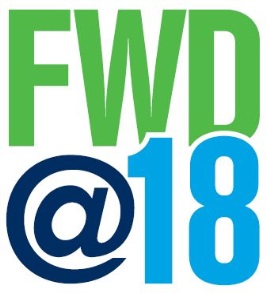 Living Digitally
Use filters/privacy Settings 
Limit content (e.g. DOB)
Disabling check-Ins
Edit timeline and tagging settings
Beware of installing third-party apps on your user accounts
Use strong passwords
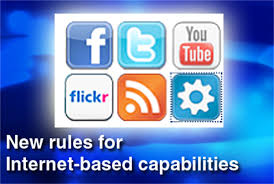 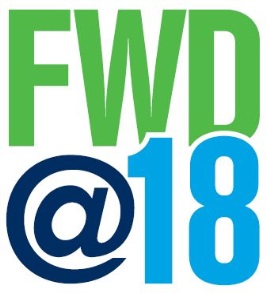 Living Digitally
But isn’t sharing with friends OK?
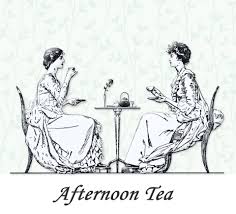 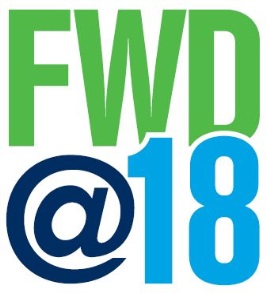 Living Digitally
Consider whether info could come 	back to bite you in the future

      Private info
	        Wrong impressions
		                       Information passed on to others 
	 Job interview
             College acceptance
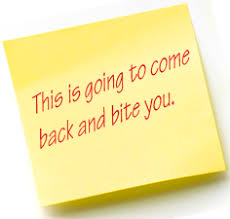 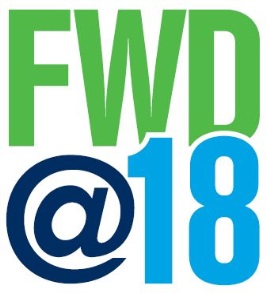 Living Digitally
When I am at work, can my boss check my emails and websites I visit?
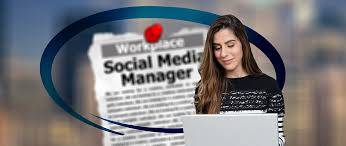 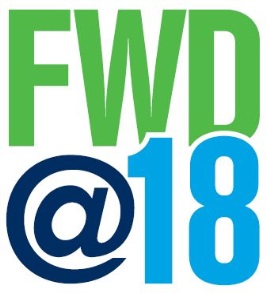 Living Digitally
Yes, most likely...
         Check privacy policies
	



          
          Don’t assume entitlement
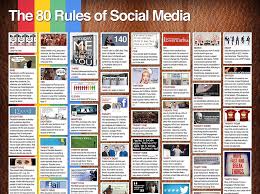 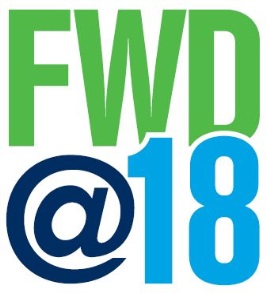 Living Digitally
Are my personal texts private and protected?
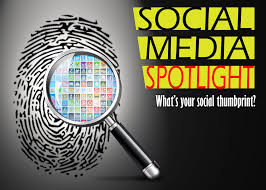 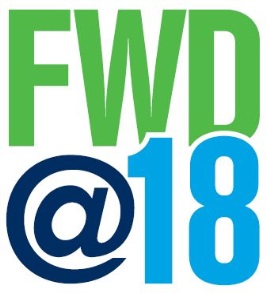 Living Digitally
Not necessarily...

    Forwarded easily
    Used as evidence in open court
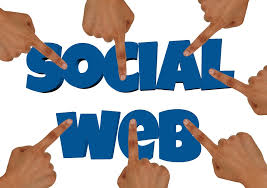 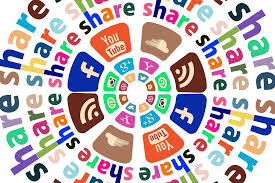 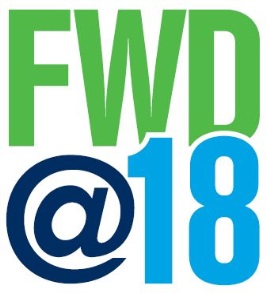 Living Digitally
What about sexting now that I am 18?
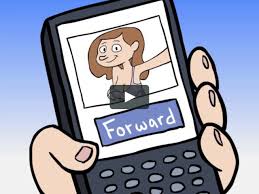 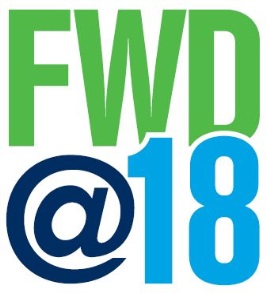 Living Digitally
Sexting is the creating, sending, receiving, or showing sexually-oriented content including images and words, via cell phone, email, social media or other online communications
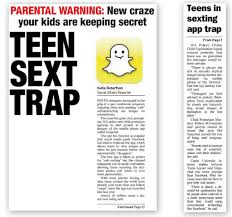 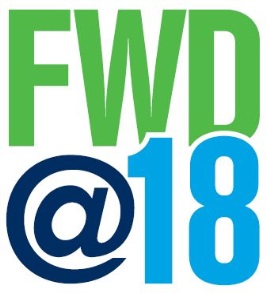 Living Digitally
Sexting between two consenting adults (over 18) is not a crime, though it can sometimes lead to criminal or civil liability for harassment, invasion of privacy and other offenses. 

HOWEVER, whenever sexting involves a minor (i.e. someone under 18) IT IS A CRIME.
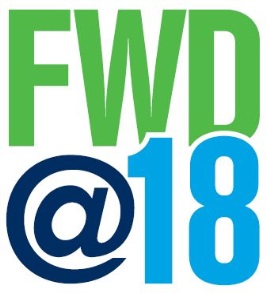 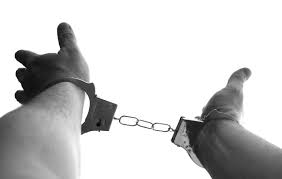 Living Digitally
Does not matter if:

Child is 17
Child is boyfriend/girlfriend
Child accepted a sext, sent or forwarded it, received or kept it, posted it, or showed it to someone else on the school bus.
Sexting shared between “consenting” minors is illegal
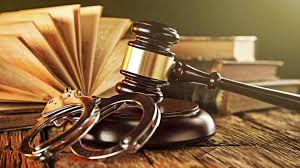 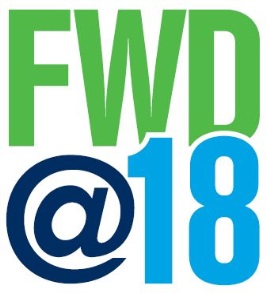 Living Digitally
Can’t control what others do with the pictures/info
Can’t control who gains subsequent access to pictures/info
Could impact your image, reputation, and much more
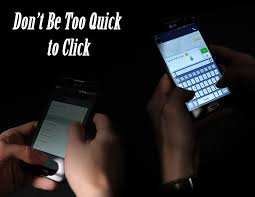 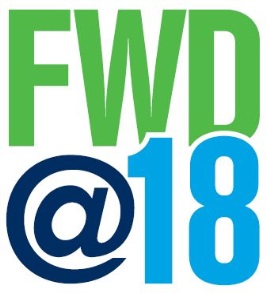 Living Digitally
What are my options if someone is bullying 	me online?
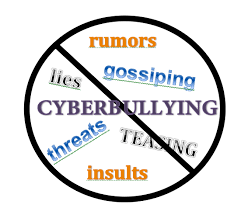 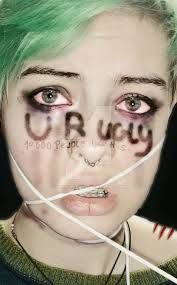 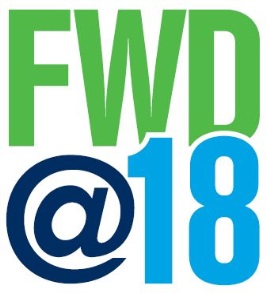 Living Digitally
Protective laws exist...

	Telecommunications harassment law
	
	Menacing by Stalking law
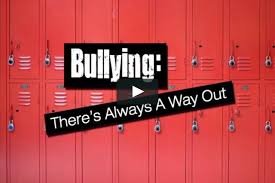 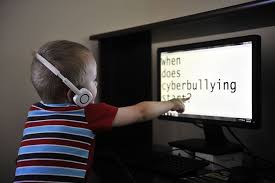 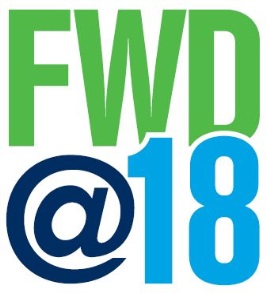 Living Digitally
Do laws prohibit certain computer activities?
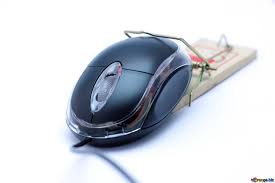 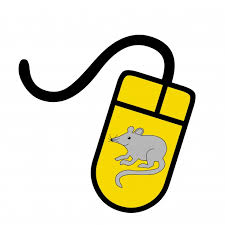 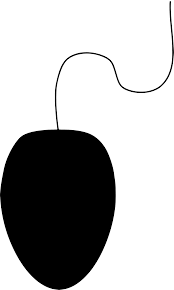 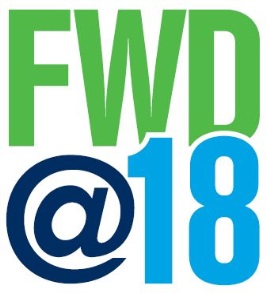 Living Digitally
Yes...
     Need permission to access computer
	Can’t scam others
	Can’t damage or destroy
	Can’t introduce viruses
	Can’t deny or disrupt user’s access
	Strict laws whenever minors are involved
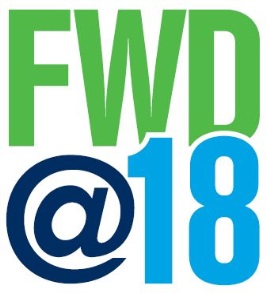 Living Digitally
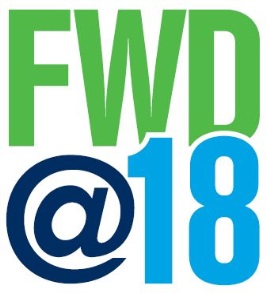